Evolution of Complex Systems
Lecture 3: Theoretical foundations
Peter Andras peter.andras.ncl@gmail.com
2022 Edition
Relevant literature
Niklas Luhmann: Social Systems
https://www.amazon.com/Social-Systems-Writing-Science-Luhmann/dp/0804726256
Humbert Maturana and Francisco Varela: Autopoiesis and Cognition: The Realization of the Living
https://www.amazon.com/Autopoiesis-Cognition-Realization-Studies-Philosophy/dp/9027710163
Bruce Charlton and Peter Andras: The Modernization Imperative – Appendix
https://www.amazon.com/Modernization-Imperative-Societas-Book-51-ebook/dp/B06XQZPKXF
2
Objectives
Meaning 
Language
Memory
Structure and subsystems
System identity
Information subsystem
Double contingency
System identity
Identity violation and adaptation
Complexity
3
Communication systems
Communication units
Communication system
4
Communication
Sender unit:
Signals generated
Communication:
Signals transmitted
Receiver unit:
Signals received
5
What is the meaning ?
How does the sender and receiver attach meaning to the communication ?
E.g., mother cat and kitten meowing, courtship dance of birds
6
Communication by the sender
Communication: sequence or pattern of signals
Each signal may be followed by others with some probability
The sender selects the continuation signal eliminating all other possible continuations
E.g., sequence of words in human speech
7
Communication to the receiver
Communication: sequence or pattern of signals
Each signal is followed by others with some probability
Each received signal eliminates all other possible continuations
E.g., hearing human speech
8
Probabilistic interpretation of the meaning – The sender – 1
The sequence of signals is a sample of the conditional sequence continuation distributions over the signal space (a priori distributions)
The sample fits the best a possibly different set of conditional distributions over the space of possible signals (a posteriori distributions)
The difference between the corresponding a priori and a posteriori distributions is the meaning of the communication for the sender
9
Probabilistic interpretation of the meaning – The sender – 2
Current	        A priori                           A posteriori
0.2        0.1        0.5      0.2     	           0.6        0.2       0.15    0.05
0.25      0.3       0.15     0.3       	          0.05       0.6       0.1       0.25
0.2       0.45      0.05      0.3       	           0.1       0.65      0.15     0.1
0.4       0.1         0.2      0.3     	           0.25      0.2        0.1     0.45
0.1        0.5       0.2       0.2      	           0.4       0.2        0.25    0.15
10
Probabilistic interpretation of the meaning – The receiver
The sequence of signals is a sample of the expected conditional sequence continuation distributions over the signal space (a priori distributions)
The sample fits the best a possibly different set of conditional distributions over the space of possible signals (a posteriori distributions)
The difference between the corresponding expected a priori and a posteriori distributions is the meaning of the communication for the receiver
11
Meaning and information
Meaning: difference between probability distributions
Information: (quantitative) measure of the difference between distributions, it may ignore qualitative features and details of the difference
If the communication is made up of very likely continuation signals the information conveyed is little
The information content is high if there is a significant difference from the expected
12
What is meaningless ?
If the sequence of signals contains consecutive signals that have zero continuation probability the communication is meaningless
This may happen also because of communication noise (e.g., noisy mobile phone)
If a sequence of communications is dominated by meaningless combinations of patterns / sequences of signals the communication is meaningless
Meaningless communication is not part of the system – it is a fault (faulty communication) in the context of the system
E.g., Chinese speech for non-speaker of Chinese
Note: ‘the olny iprmoetnt tihng is taht the frist and lsat ltteer be at the rghit pclae’
13
Structuring communication
There are rules that define what communication follows what communication
In general these rules determine which are the communications which another communication may reference
Referencing rules: what referenced communications are needed for the production as continuation of a given communication
Continuation rules: what communications may be produced having a given set of communications available for referencing
E.g., human language, animal courtship behaviour
14
The structure of communications
For each communication there are possible and not possible other communications that may reference it
E.g., grammatical rules that determine which word type may follow other word types: subject – verb – object order in English
15
Probabilistic interpretation of grammatical rules
Grammatical rules: conditional probability distributions over the space of possible communications, which are part of the system
E.g., human speech, Generative Pre-trained Transformer (GPT 3)
16
Language and grammar
Communications within a system follow the referencing and continuation rules expressed as conditional distributions
The collection of these referencing rules forms the grammar of the system
The language of which syntax is described by the grammar is the language of the system
E.g., language of science different from common language
17
Identifying systems by language
Within a rich world of communications we can search for communications referencing other communications and which follow a well defined set of referencing and continuation rules
Separating such communications allows the identification of dense communication clusters surrounded by rare communications
E.g., the system of the science of mathematics
18
Time and systems
System communications: in general they reference a pattern of other communications
Special case: sequence of communications, when communications can be ordered (semi-ordered) along the referencing links
Time: the order imposed by reference linking restrictions defines the temporal structure of communications within the system (system time)
E.g., time in human communications, time in legal communications
19
What are system communications about ?
The topic of system communications is the system itself, most generally: ‘what is the system and what is not the system’ – definition of the system’s identity
They reference other communications and address the issue of whether a communication is part or not of the system
E.g., legal system: legal / illegal or not addressable in these terms
20
System and environment – 1
The system describes the system itself
Another view: the system describes the environment by describing the complement of it, the system
The system describes the environment in a complementary sense with some closeness, but never completely
E.g., human perception of the outside world
21
System and environment – 2
The correctness of the system’s environment description determines the ability of the system to reproduce and expand
Better environment description allows the generation of communications that induce effects on the environment which favour the generation of more system communications
E.g., antibiotic resistant and non-resistant bacteria, plan economy and market economy
22
Memory communications
Memory communications facilitate the reproduction and referencing of earlier communications
E.g. written records of a business meeting within an organisation
Referencing and continuation rules can be applied using memory communications
Memory communications contain information about the system and its environment
23
Structure
Structures are constraints on communications
Structures reduce the ambiguity of continuation and referencing rules
Structures increase the ability of the system to reproduce and expand, if they do not reduce the correctness of the environment description of the system
24
Subsystems and structures
Subsystems are dense clusters of inter-referencing communications within the system (denser than the system in average)
Subsystems have their own specialist language, which is a constrained version of the systems language (= set of referencing and continuation rules)
Subsystems are characterised by specific structures expressing the subsystem specific constraints
Structures may lead to the emergence of subsystems
25
Subsystems - examples
Society: politics, law, economics, science
Organism: neural system, circulatory system, digestive system
Subsystems specialise in some aspect of the system – describe this aspect of the system and the corresponding part of the environment
26
Information communications
Communications referencing memory communications and generating new memory communications
Information communications process information and generate new information within the system
Information communications increase the system’s ability to reproduce and expand if they increase the correctness of the system’s environment description
27
Information subsystem
Information subsystem: dense cluster of information communications within the system
E.g. nervous system within a biological organism; management within an organisation
The information subsystem describes a model of the system (memory communications are not necessarily equivalent of complete reproductions of earlier communications) – identity model
Information communications: identity definition, checking and enforcement
E.g., human psyche: thinking about himself / herself
28
System perceptions - Revisited
The system communications are changed under the effects of the environment
The changes are compared to the expectations based on the model/identity of the system
The effects of the environment are perceived (evaluated) in the interpretational context of the system model/identity
29
System actions - Revisited
The system generates new communications about its own model/identity
These communications induce effects upon the environment
The objective of such actions is to reproduce and expand the system by continuing the analysis of other referenced communications (i.e., are they part or not of the system)
30
Action and perception
Which comes first: chicken and egg dilemma
Perceptions depend on actions 
Actions depend on perceptions
E.g., human development
31
Double contingency
Double mutual dependence
The conditional probabilities are circularly conditional
Communications depend on the system model, which depends on communications
32
Generating a system
Double contingency is the root of the system
Systems emerge from a double contingency, by questioning the identity and limits of a communication cluster and generating further communications maintaining the cluster and possibly making it denser
E.g., human psyche: ‘who am I ?’
33
Information subsystem and double contingency
The emergence of the information subsystem creates a new double contingency root, helping the increased expansion of the system
E.g., animals with nervous system
34
Identity violations
Faults: communications that do not fit the language of the system – not in the lexicon, or not according to the rules of the grammar
Error: communications follow the rules of the system, but it is impossible to generate a continuation for them according to the rules of the system – the system’s environment description is incorrect
Failure: the system shrinks significantly due to errors and faults
35
System adaptation
In response to identity violations the system adapts by changing its identity – i.e. by changing referencing and continuation rules
Adaptation starts by information subsystem communications – identity definition, checking and enforcement
The aim of the adaptation is to prevent the re-occurrence of the root of the identity violation (e.g. fault or source of error)
E.g. management communications in an adapting company
36
Wrong adaptation
Adaptation may not increase the correctness of the system’s environment description 
In case of wrong adaptation the frequency of faults, errors and failures may increase and the system may cease to exist
37
Are systems complex ?
E.g., cell, organism, society; they are complex
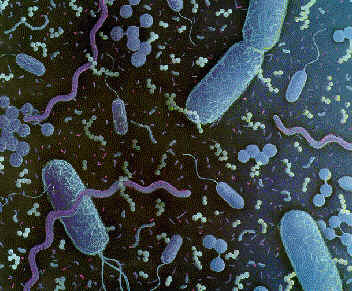 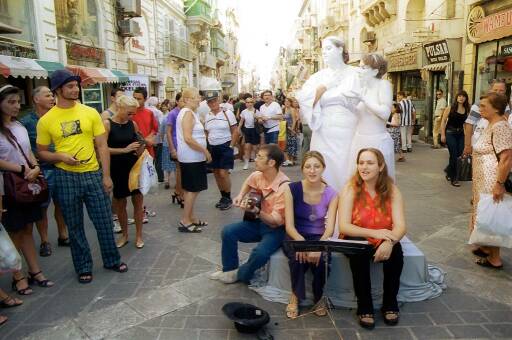 38
How to measure complexity ?
Description length in some language
E.g., watch (mechanical system), human body, computer programs
39
Measuring system complexity – 1
Use the system’s own language
How long is the system’s own description
How long is the system’s description in another supra-equivalent language
E.g., computer program, cell
40
Description languages
Two languages are equivalent if they describe objects of equal complexity by equal length descriptions in general (there might be few exceptions)
A language is supra-equivalent compared to another if it can describe the same object to the same detail in shorter description (the other language is sub-equivalent compared to the first)
41
Measuring system complexity – 2
Approximation of system complexity: approximate description of the system with some language up to some detail
Approximate complexity: the length of the approximate description
Closeness of the approximation: how much of the system behaviour is not described by the approximate description
42
The complexity of the environment
By definition the environment is infinitely complex
The environment is the outside of the system, if it could be described completely it would become part of the system
43
Systems surviving in an environment
A system survives: reproduces and expands if it’s description of the environment (of itself) captures a good part of the environment to generate the appropriate actions to maintain and expand itself
E.g., cell, organism
44
Complex systems
As the environment is infinitely complex, systems which survive in the environment are very complex 
The complexity of a system is reflected by the part of the environment that can be described in the system language (in complementary terms)
45
Summary – 1
Meaning
Language
System language
Memory
Structure
Subsystems
46
Summary – 2
Information subsystems
System identity
Identity violation and adaptation
Double contingency
Complexity
47
Q&A – 1
Is it rue that the sequence of letter ‘qraywtta’ conveys some meaning for English speakers ?
What about the sequence ‘strawberry’ ?
Is it true that the courtship behaviour of animals has a grammar ?
Is it true that flat owners form a system that is identifiable by its specific language ?
48
Q&A – 2
5. What about the goths or geeks?
6. Is it true that the structure of a system language can be seen as a rules of restrictions on linking communications by references ?
7. Is it true that politicians communicate mostly about the welfare of people ?
49
Q&A – 3
Is it true that the nervous system is the specialist subsystem of the organism dealing with information processing within the organism ?
Give an example and explain the concept of double contingency.
Can we measure the complexity of an engine by listing all the components in it? How could we add to this complexity measurement the impact of the interdependencies between the listed components?
50
Q&A – 4
11. Can a system have higher complexity than its environment?
12. Consider the MS Word text editor software, how could you measure the complexity of this software system?
51